Theory of the P-N junction
Generation and Recombination
4.1 Semiconductor transport equations
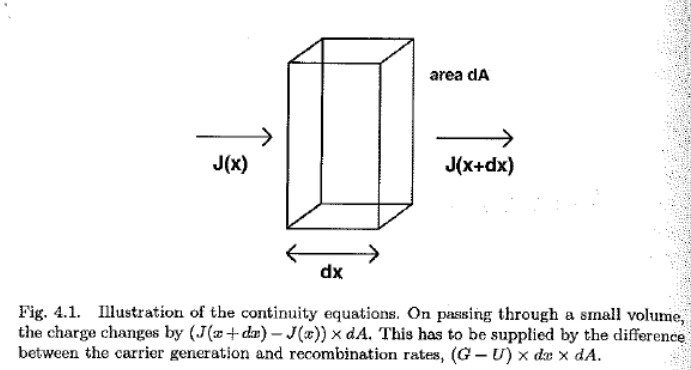 Continuity equation
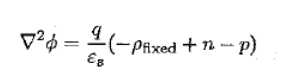 4.2 Generation & Recombination
Thermal Generation & Recombination
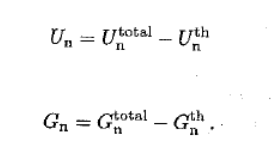 4.3 Transition Rates
4.3.1 fermi’s golden rule
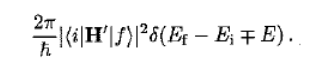 Matrix element coupling initial and final states
Derivation of Fermi’s golden rule
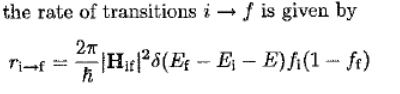 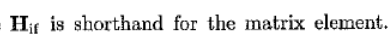 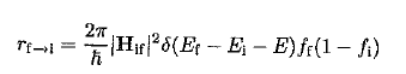 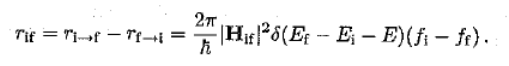 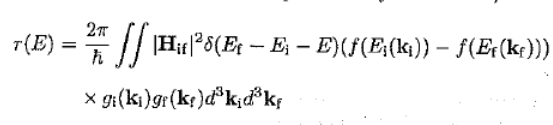 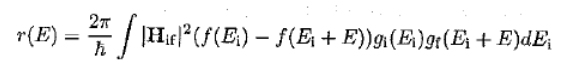 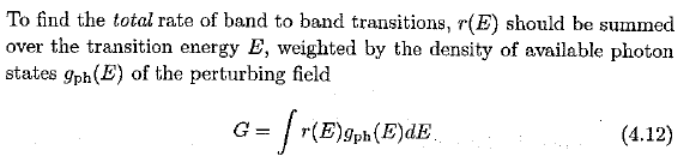 4.3.2 optical processes in a two level system
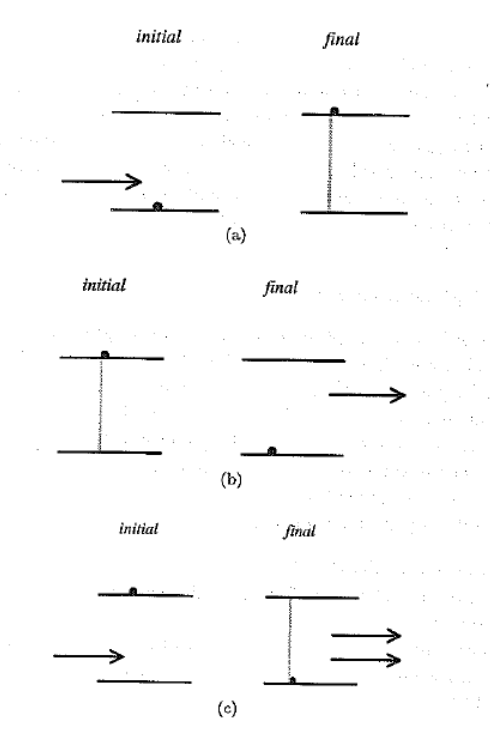 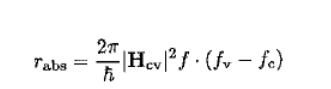 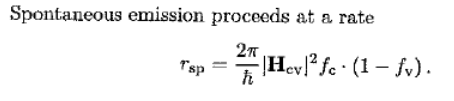 Steady state
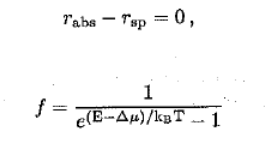 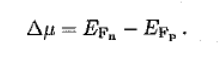 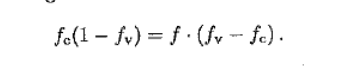 4.4 photon generation
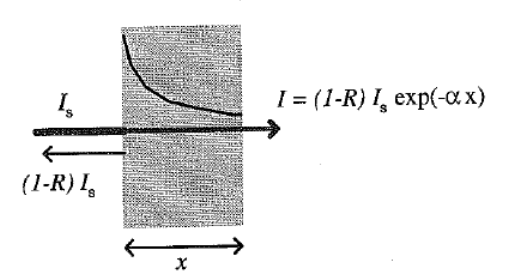 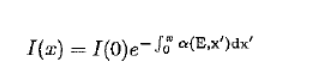 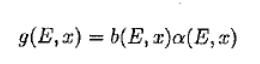 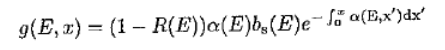 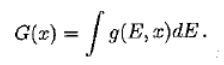 4.4.3 microscopic description of absorption
Dipole approximation
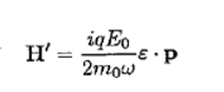 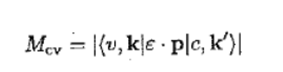 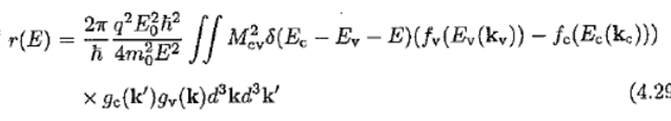 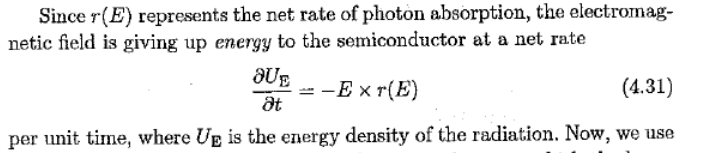 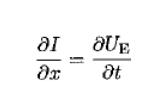 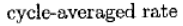 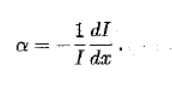 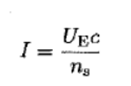 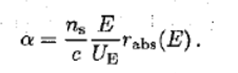 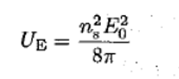 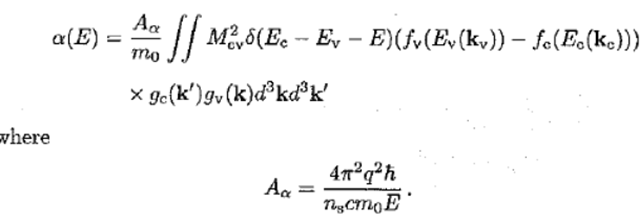 Direct gap
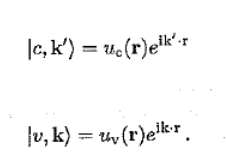 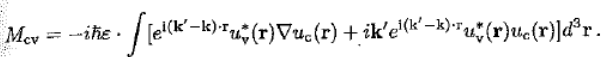 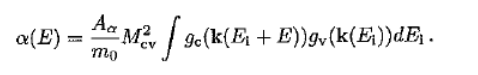 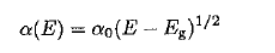 Indirect band gap
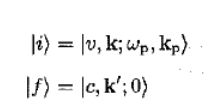 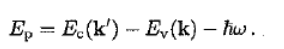 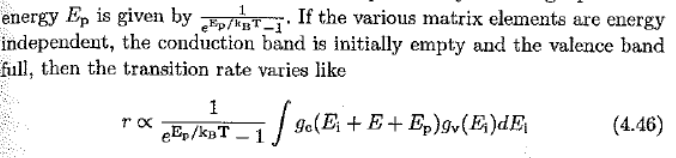 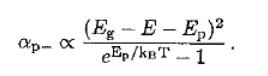 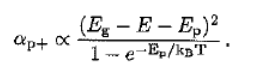 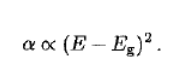 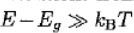 4.4.6 other types of behavior
Multiple step photon generation

    Absorptions by excitons and sensitisers
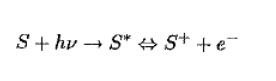 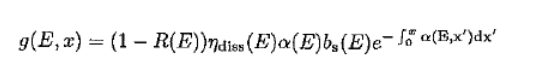 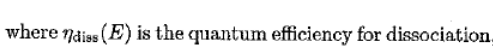 4.5 Recombination
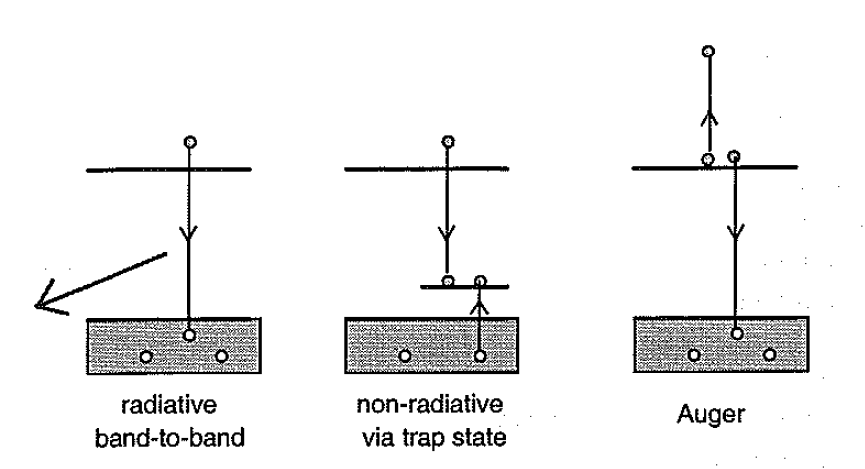 4.5.2 Radiative recombination
Derivation of the radiative recombination rate
Intial state：
Final state：
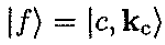 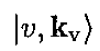 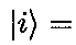 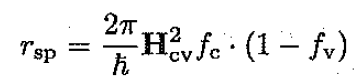 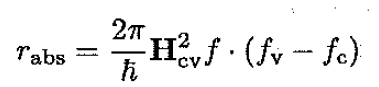 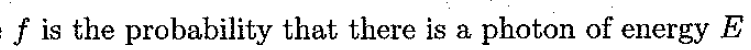 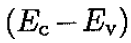 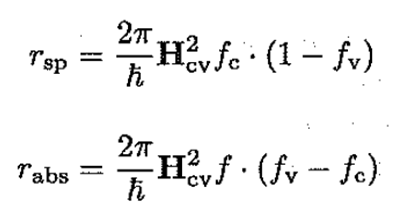 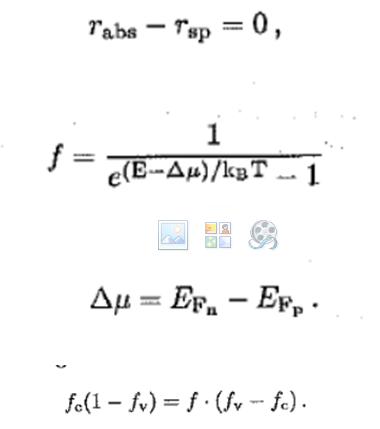 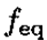 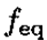 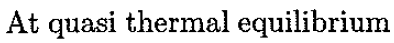 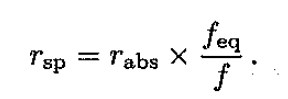 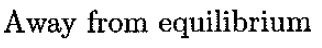 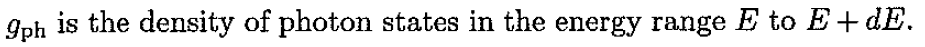 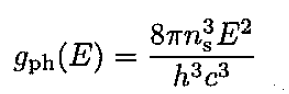 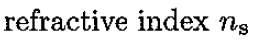 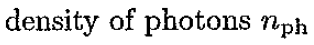 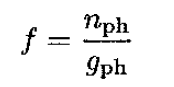 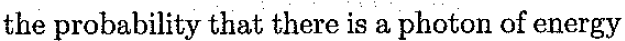 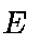 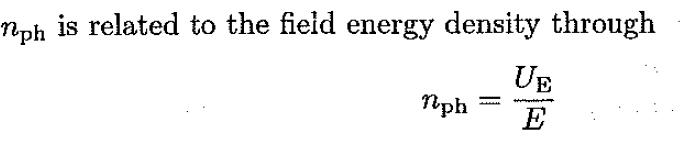 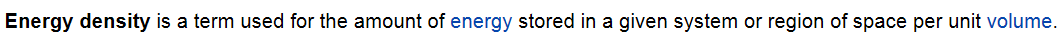 By last session’s conclusion
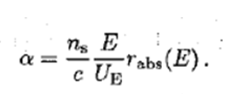 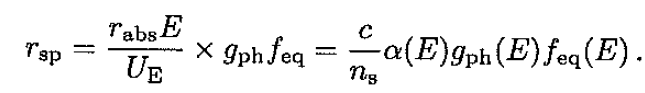 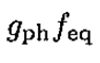 Substituting for
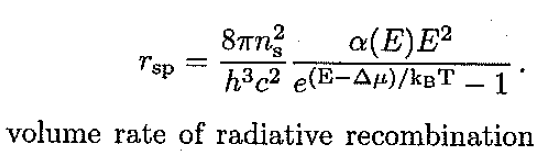 For application, interested in one direction, reduce to 1/4
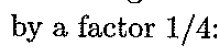 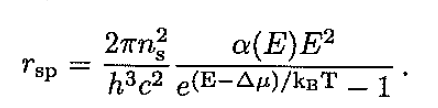 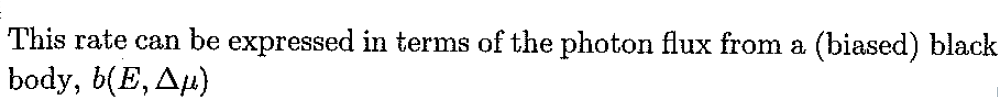 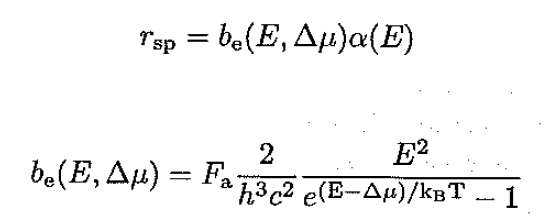 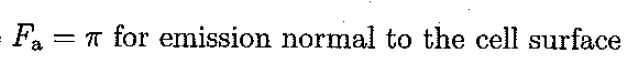 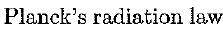 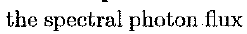 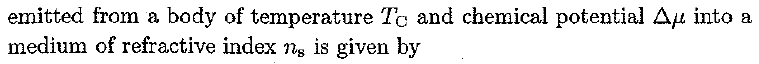 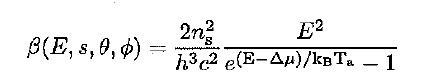 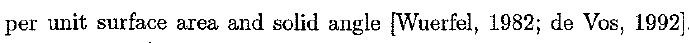 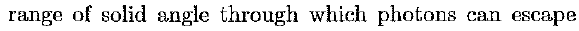 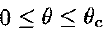 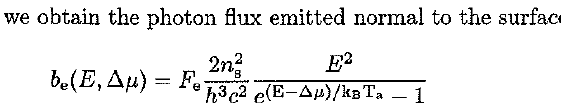 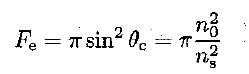 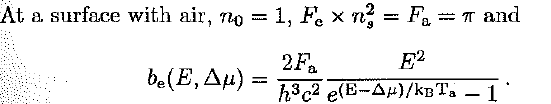 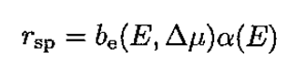 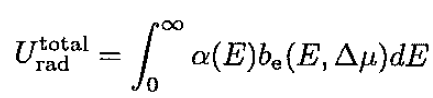 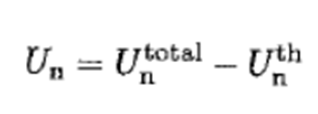 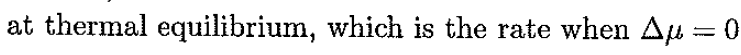 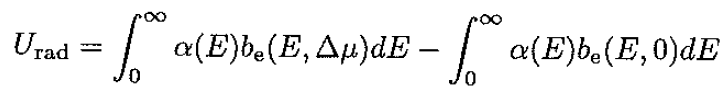 4.5.3 simplified expressions for radiative recombination
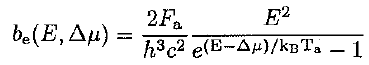 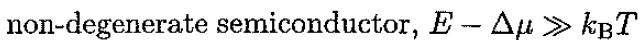 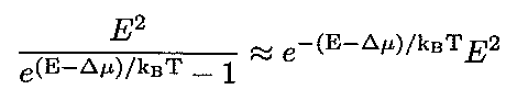 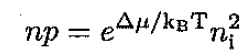 Carrier density independent and properties of the material
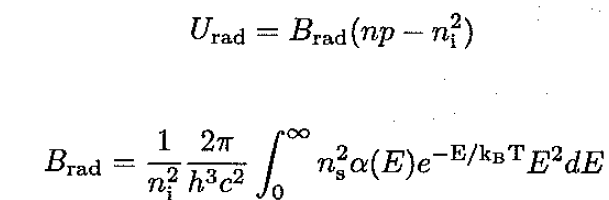 Degenerate semiconductor
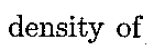 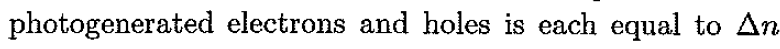 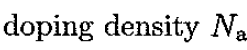 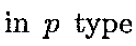 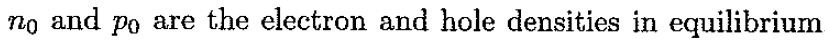 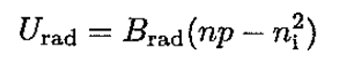 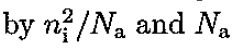 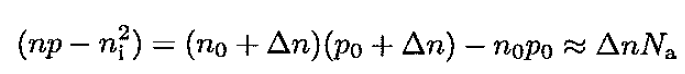 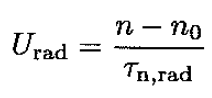 Minority carrier radiative lifetime
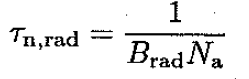 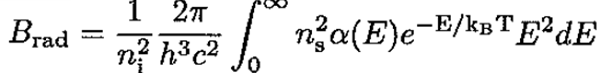 Larger for materials with a high absorption coefficient, and therefore radiative recombination 
    is more important
    in direct bad gap 
    materials.
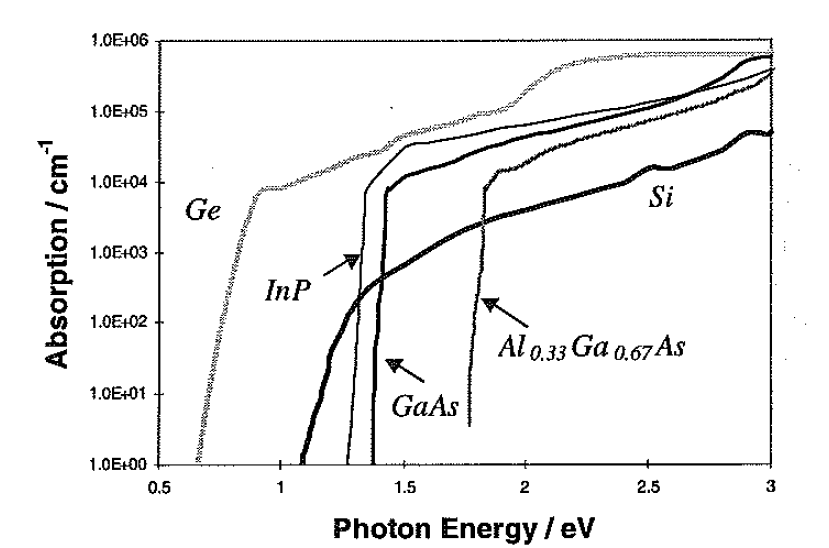 Relative to absorption, contributions from energy levels closer to the band edges are really important
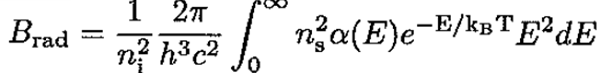 Radiative recombination from either band to impurity states inside the band gap can be very important, and can dominate over band-to band events.
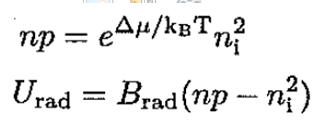 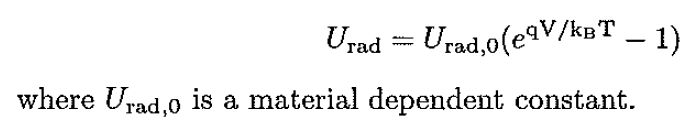 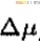 When        =qV
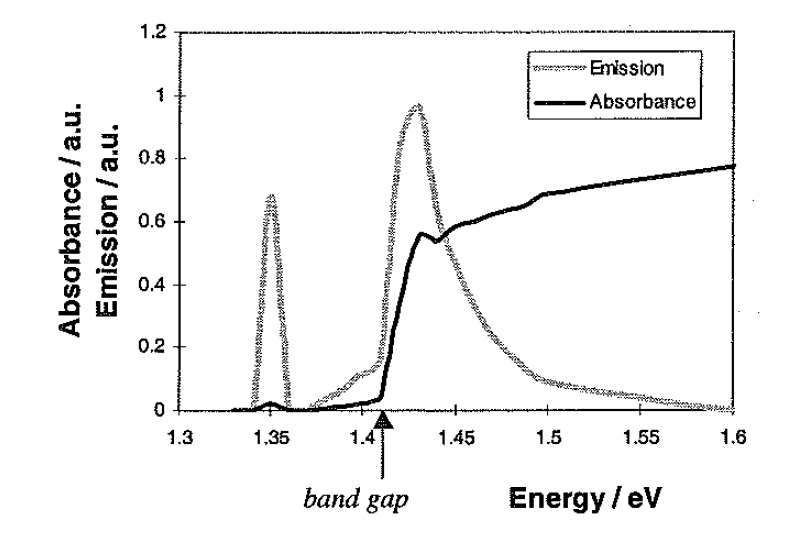 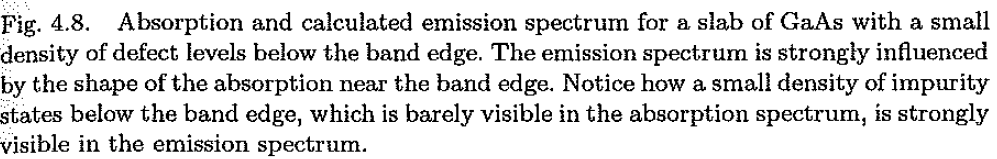 4.3 bimolecular recombination
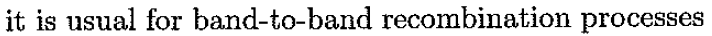 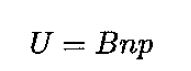 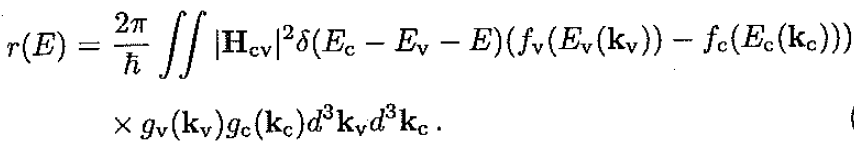 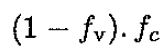 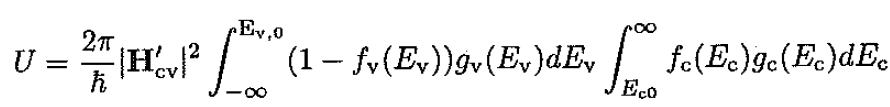 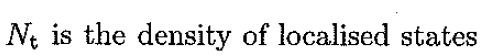 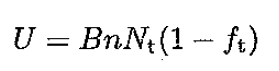 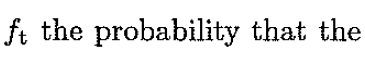 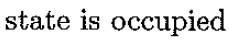 MULTI-STEP PROCESS?
Relaships between rates and carrier densities?
Three carrier –process :Auger recombination
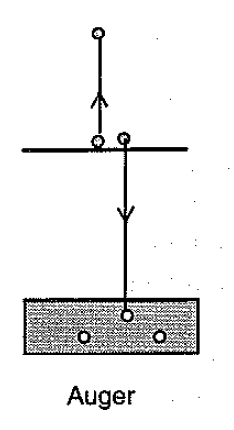 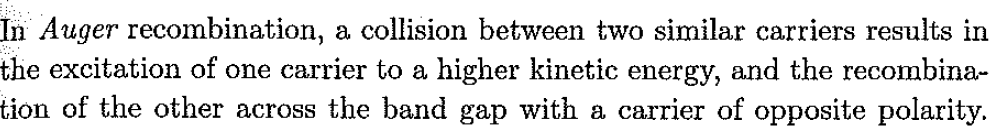 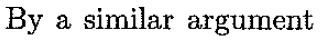 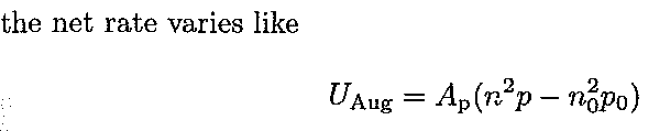 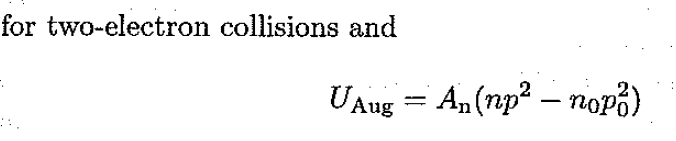 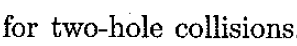 Lifetime for Auger recombination
In p-type material
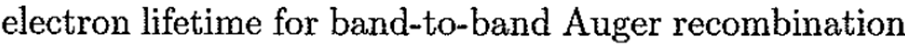 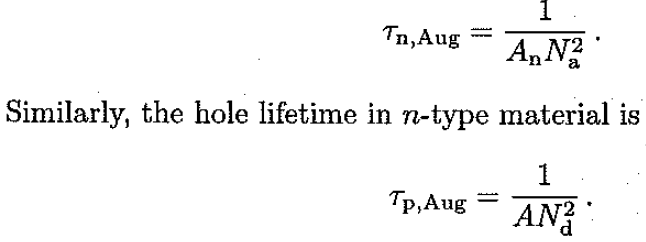 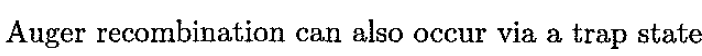 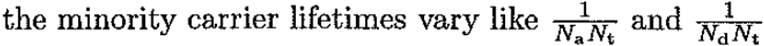 Momentum concervation
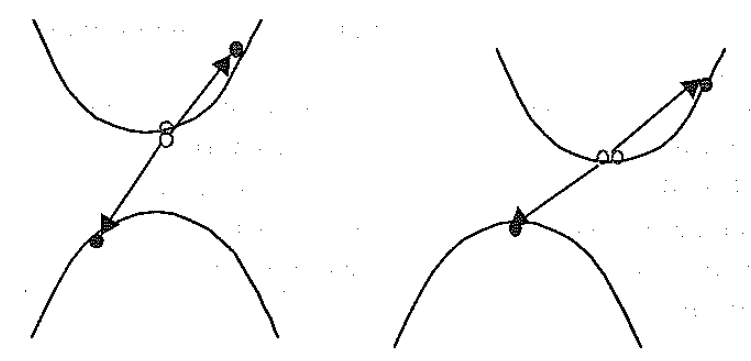 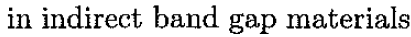 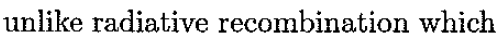 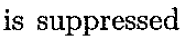 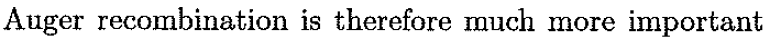 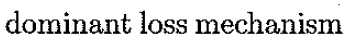 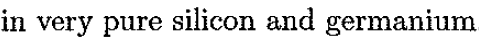 Shockley Read Hall recombination
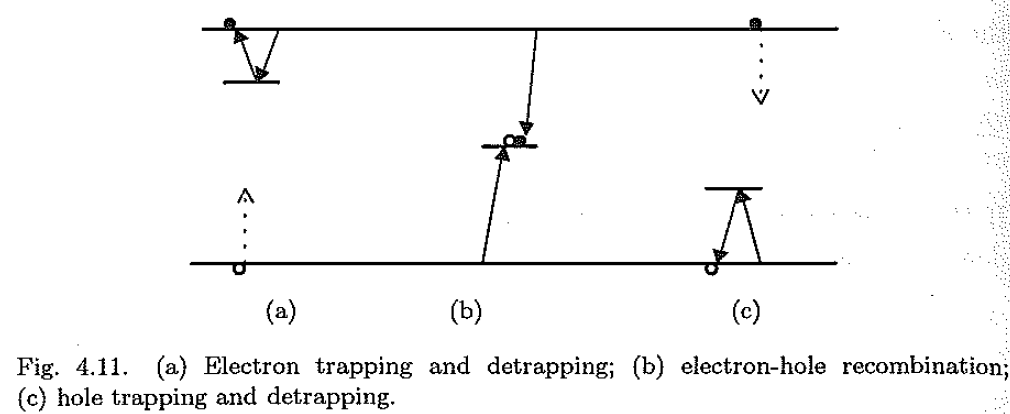 Derivation of SRH recombination rate
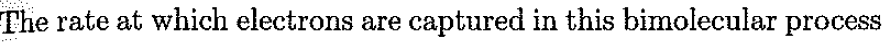 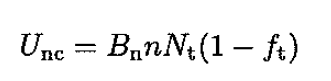 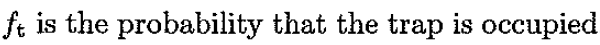 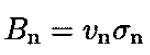 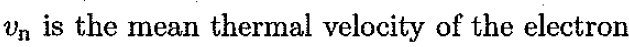 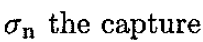 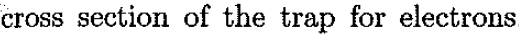 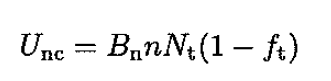 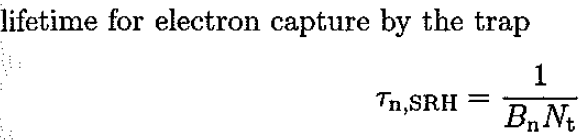 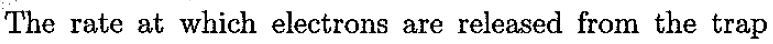 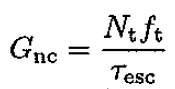 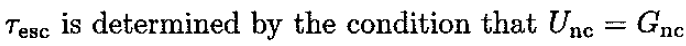 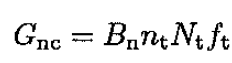 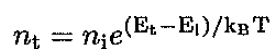 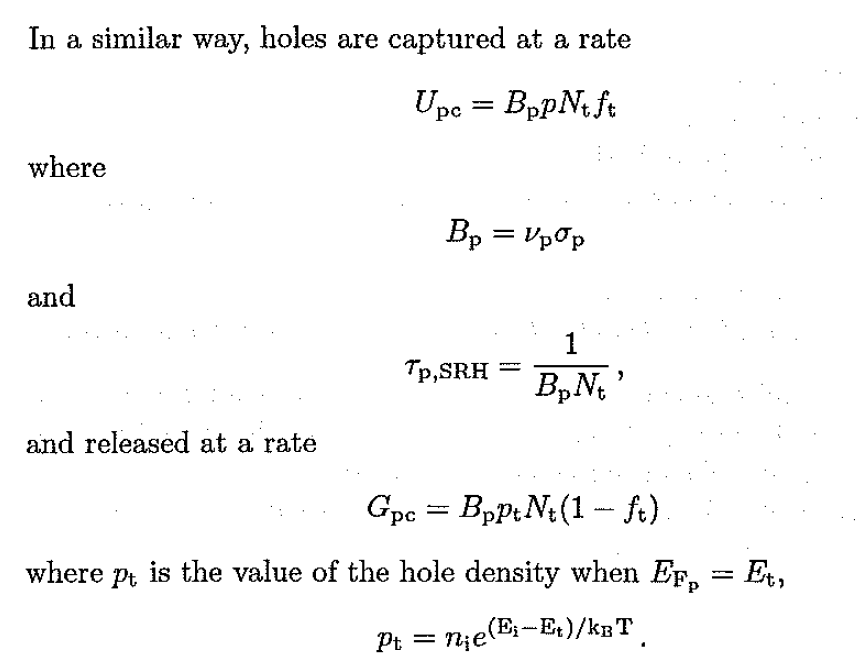 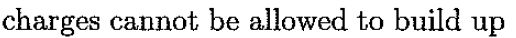 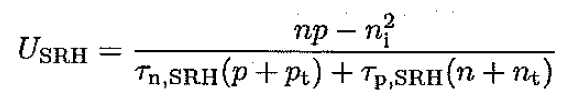 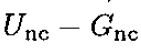 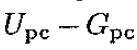 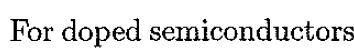 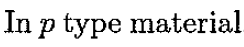 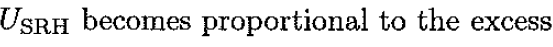 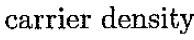 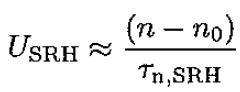 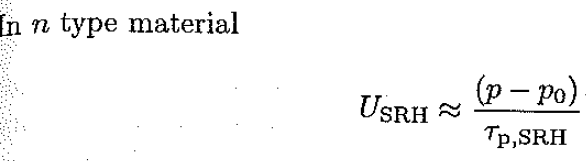 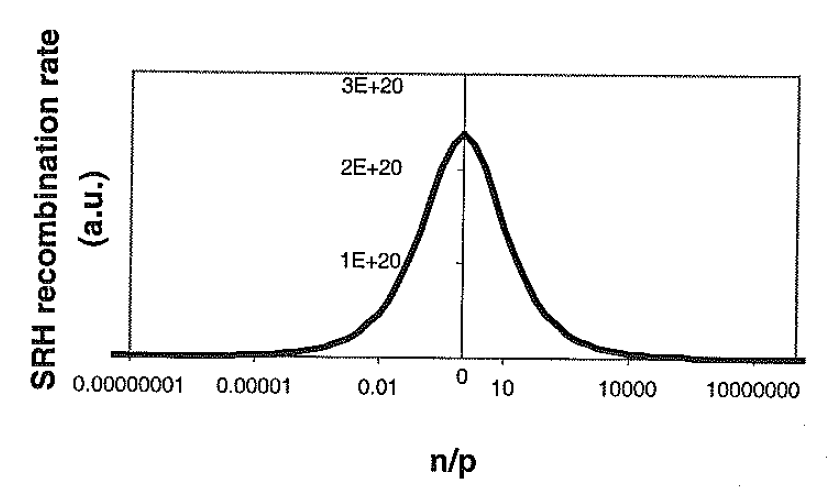 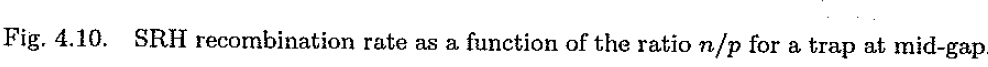 Surface and grain boundary Recombination
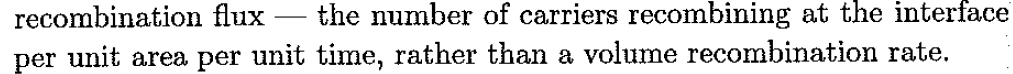 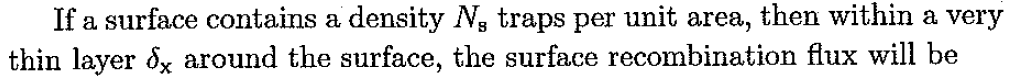 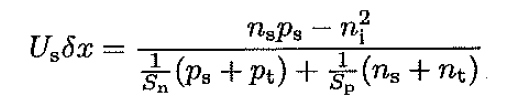 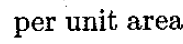 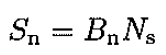 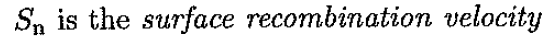 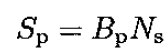 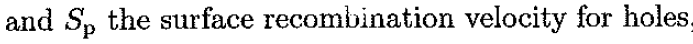 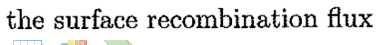 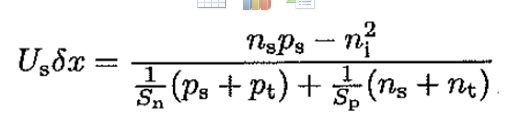 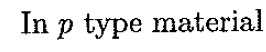 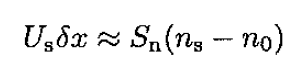 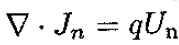 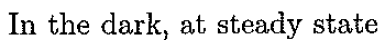 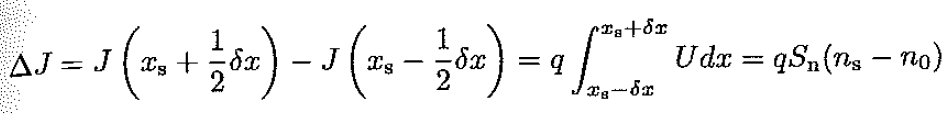 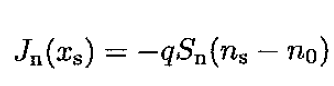 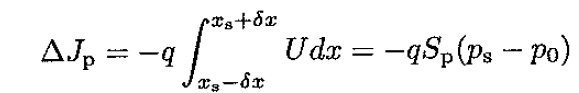 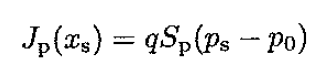 Traps vs recombination centers
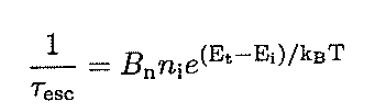 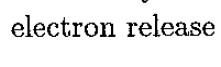 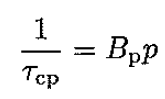 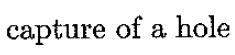 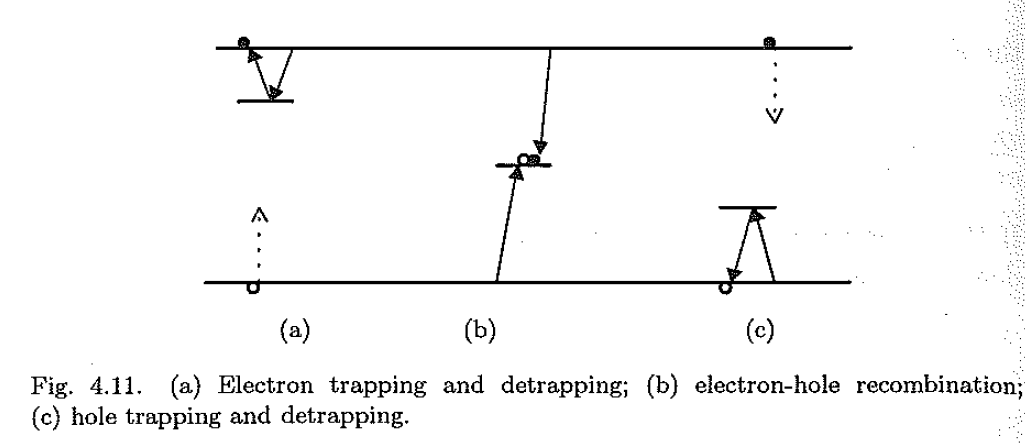 Chapter 3 Electrons& Holes
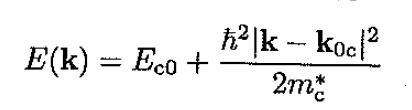 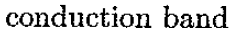 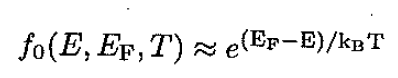 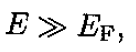 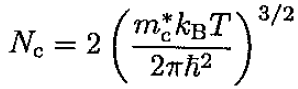 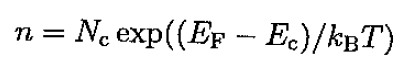 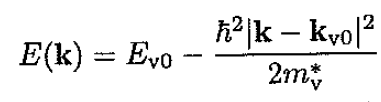 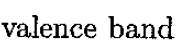 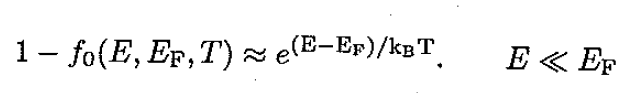 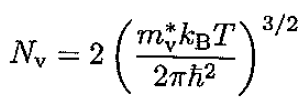 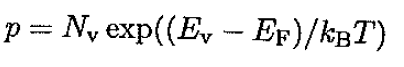 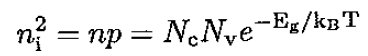 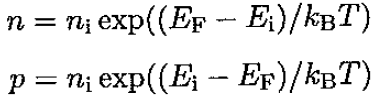 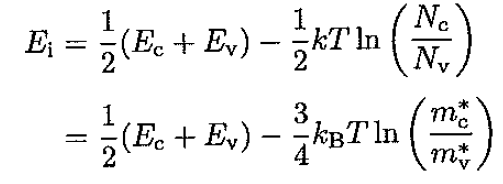 Quasi thermal equilibrium
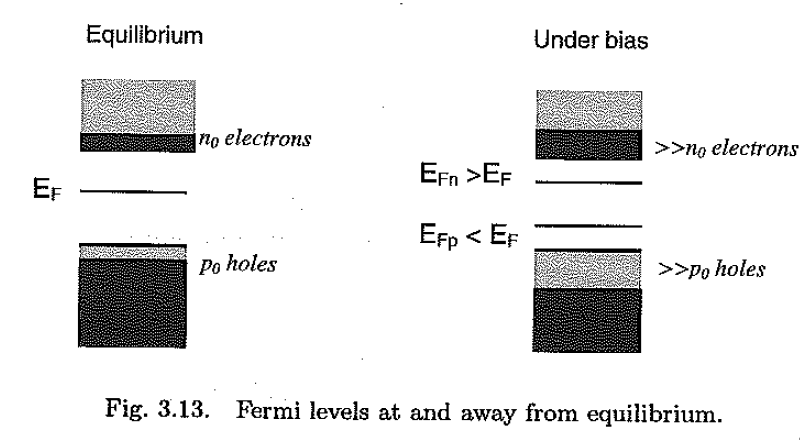 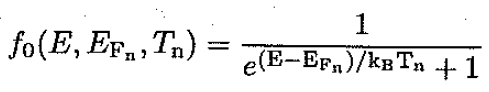 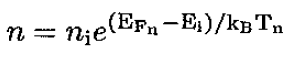 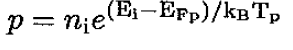 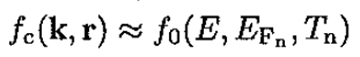 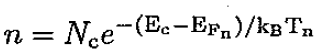 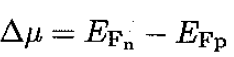 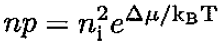 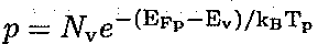 Current densities under bias
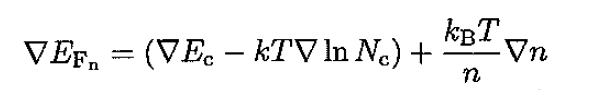 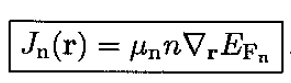 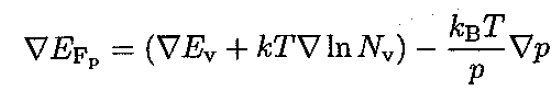 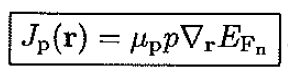 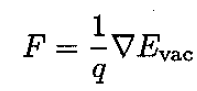 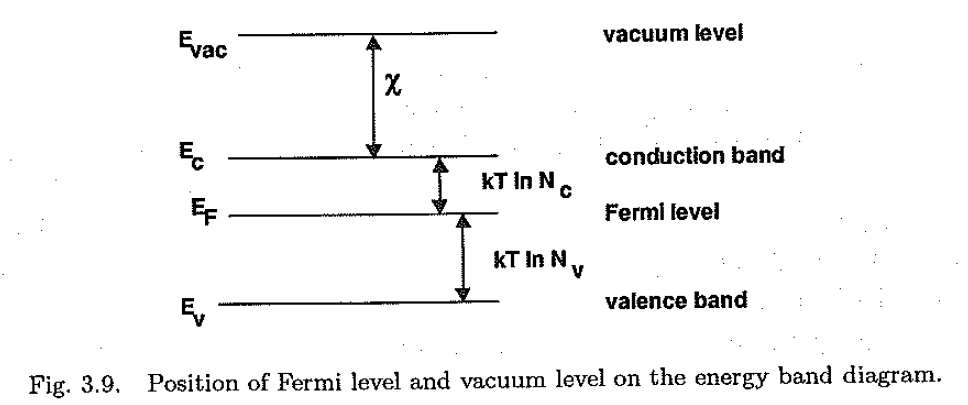 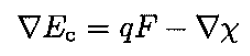 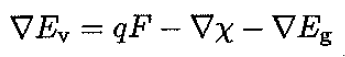 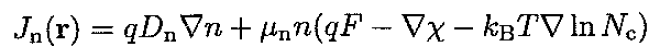 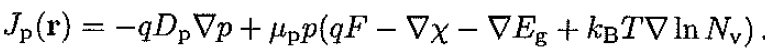 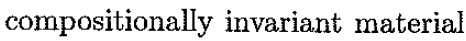 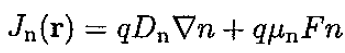 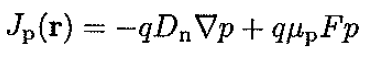 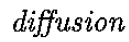 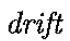 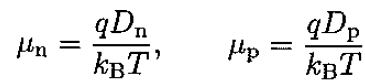 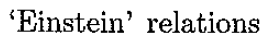 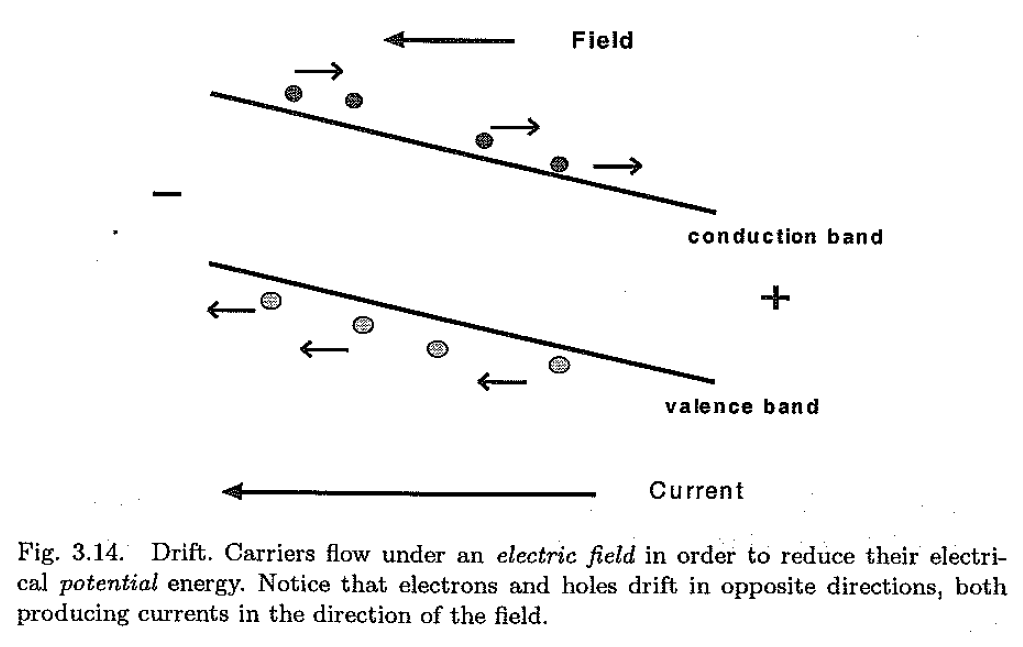 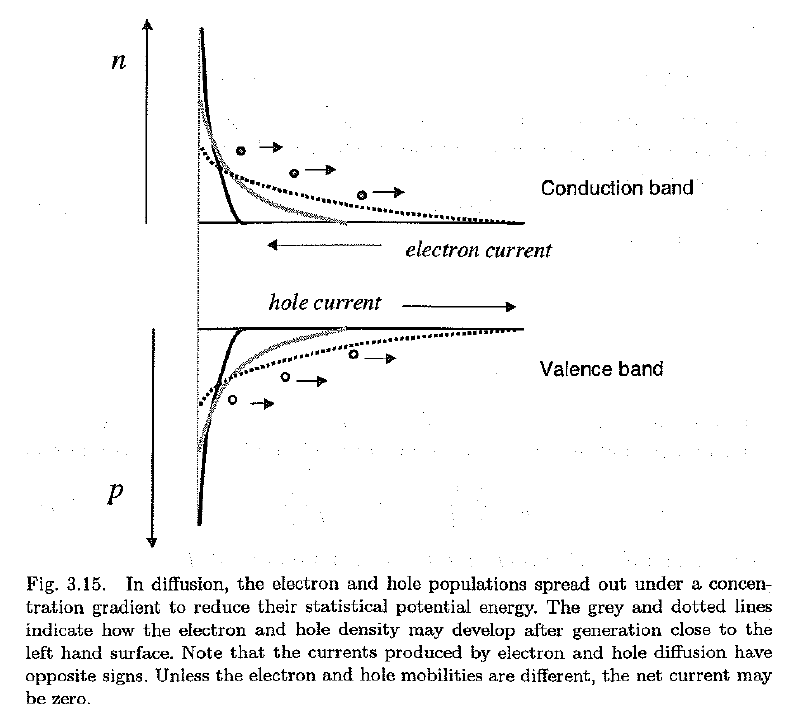 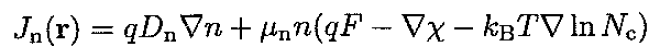 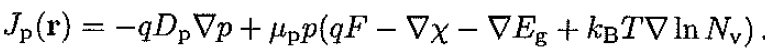 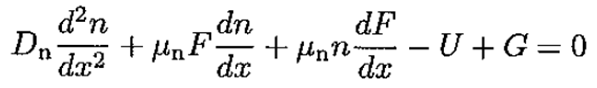 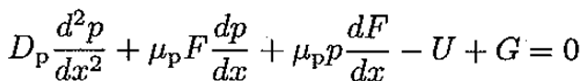 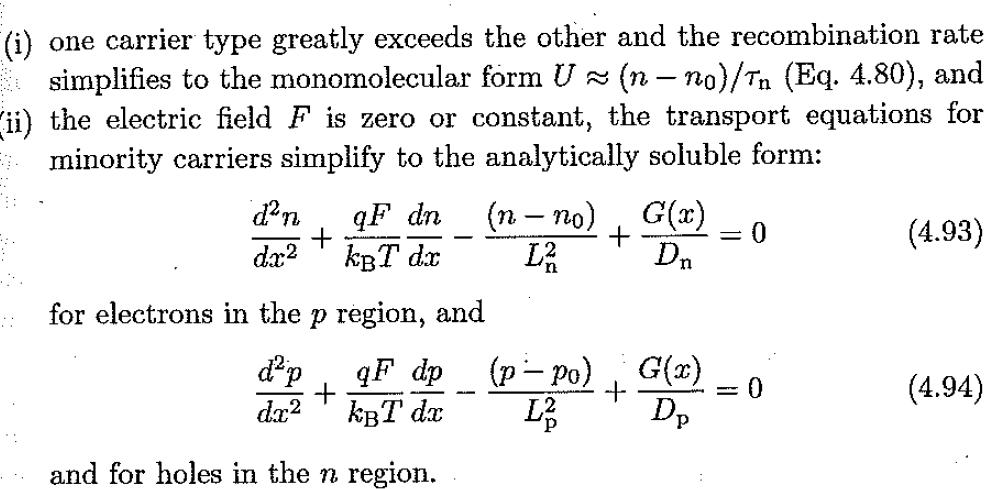 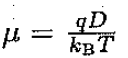 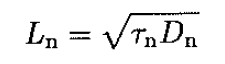 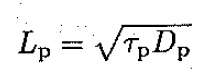 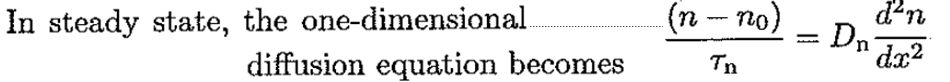 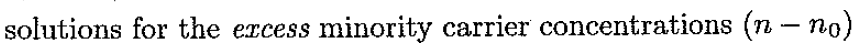 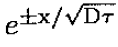 P-n junction
http://www.acsu.buffalo.edu/~wie/applet/pnformation/pnformation.html
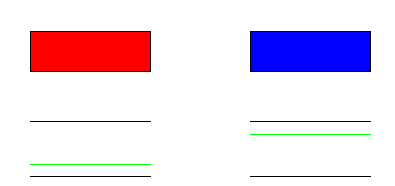 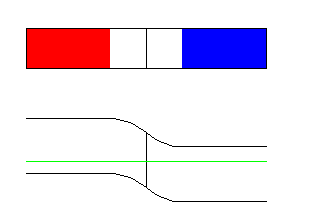 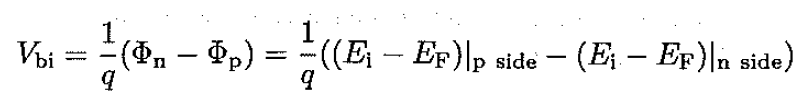 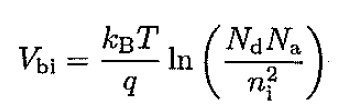 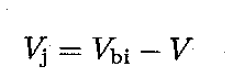 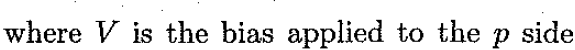 Depletion region
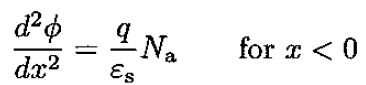 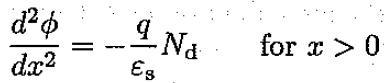 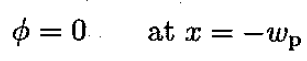 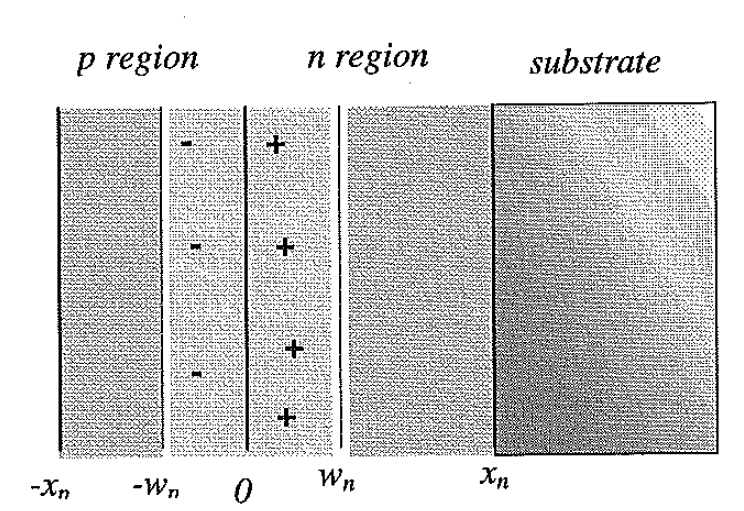 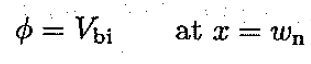 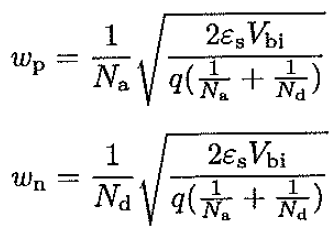 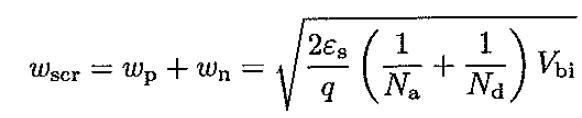 6.4 carrier and current densities
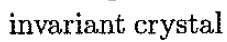 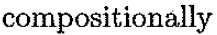 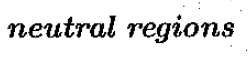 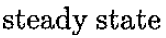 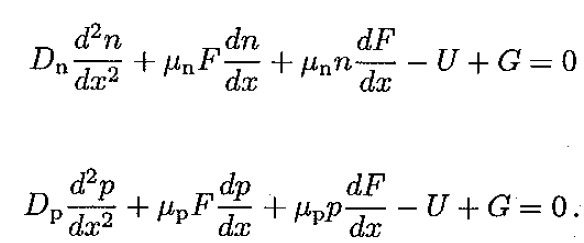 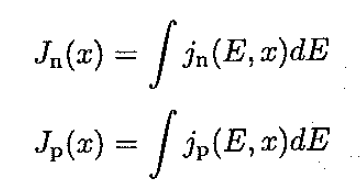 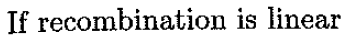 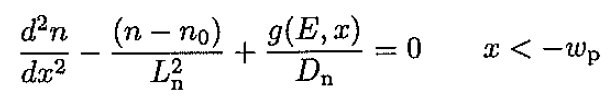 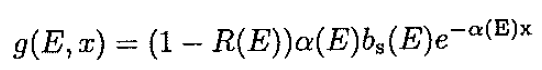 B.C:boundary condition
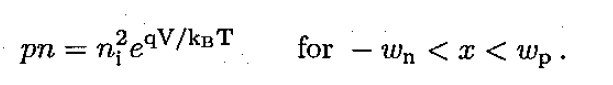 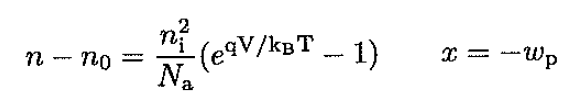 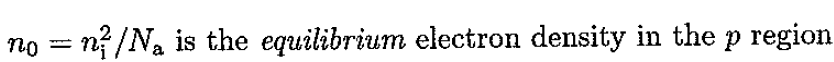 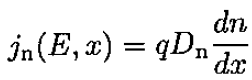 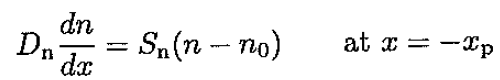 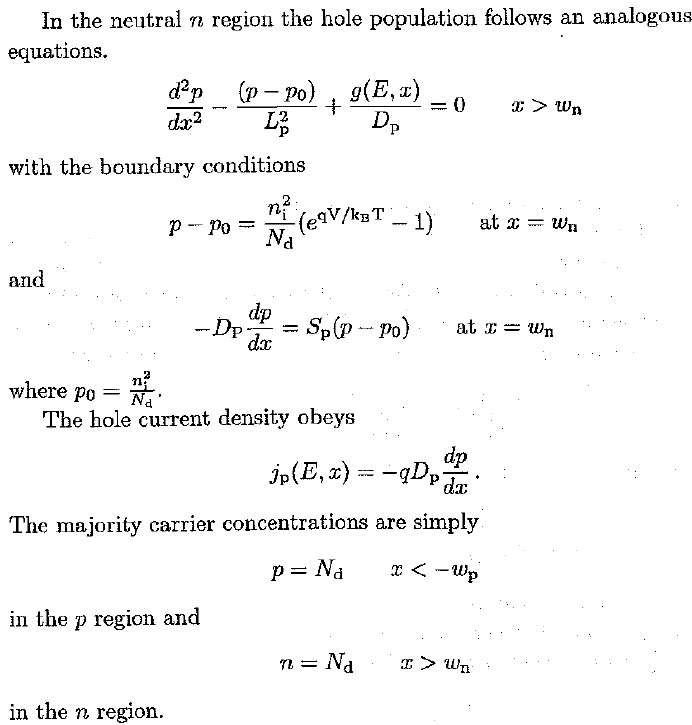 Currents and carrier density in the SPACE CHARGE REGION
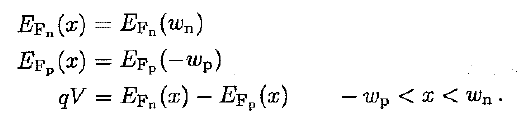 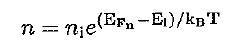 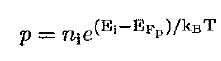 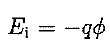 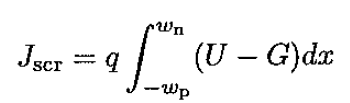 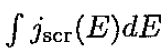 TOTAL CURRENT DENSITY
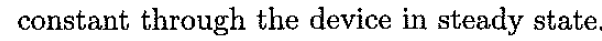 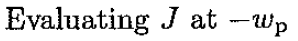 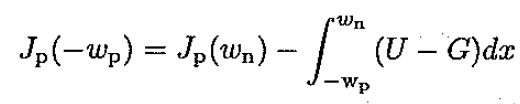 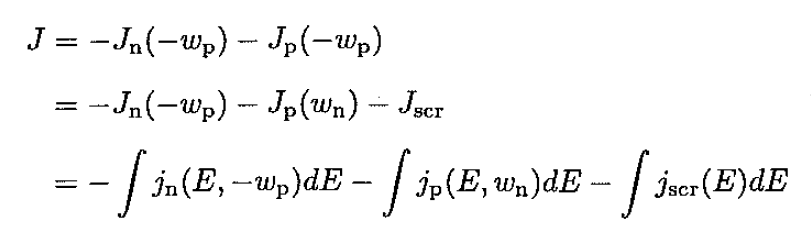 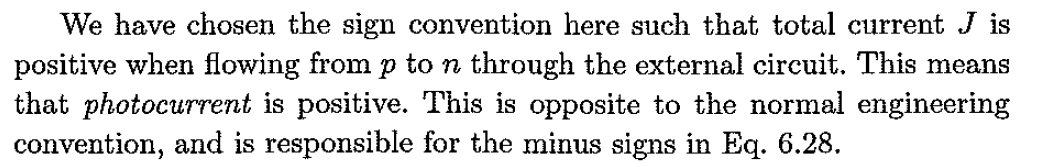 General solution
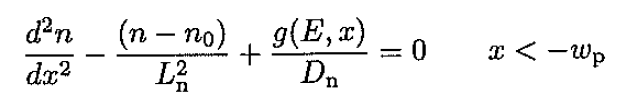 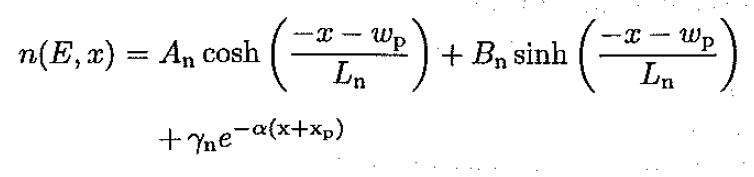 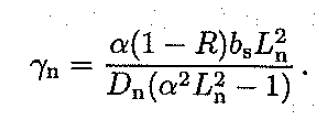 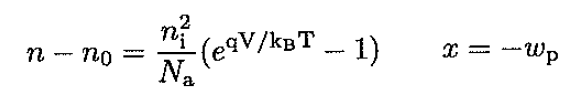 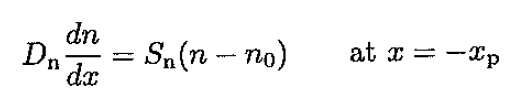 Jn
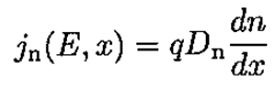 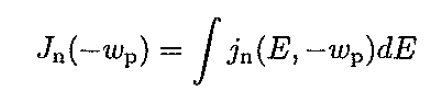 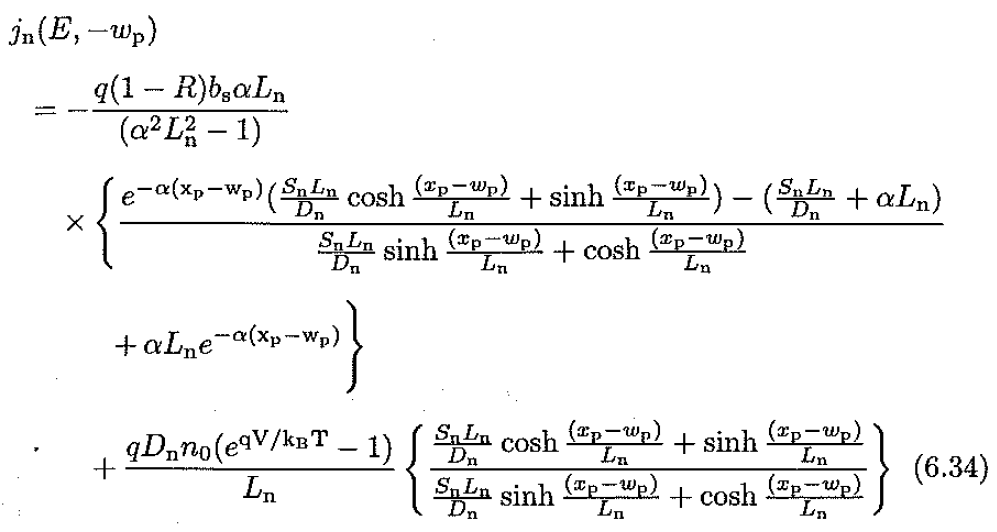 Jp
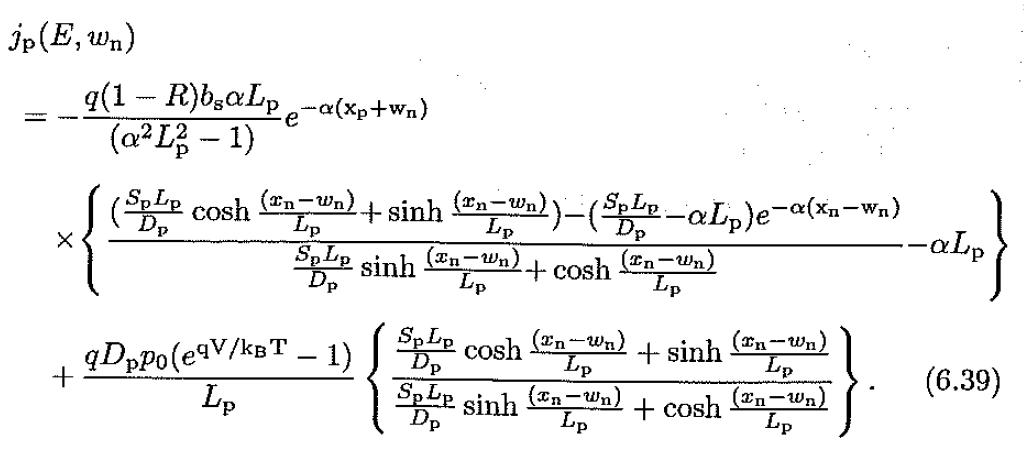 Jscr
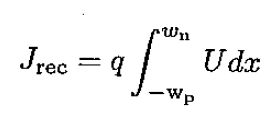 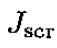 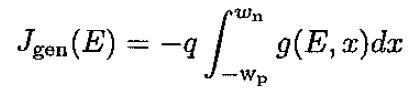 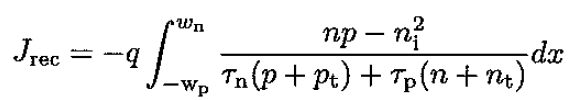 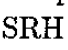 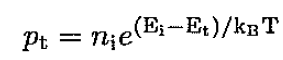 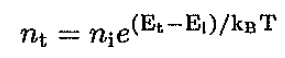 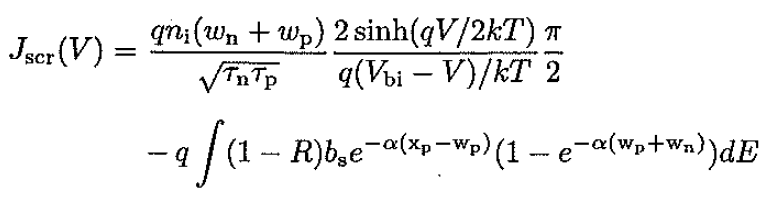 P-N JUNCTION
DARK
UNDER ILLUMINATION
characteristics
Dark
Equilibrium  0
Under applied bias
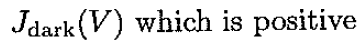 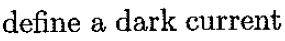 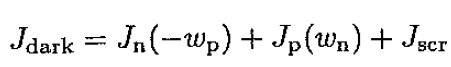 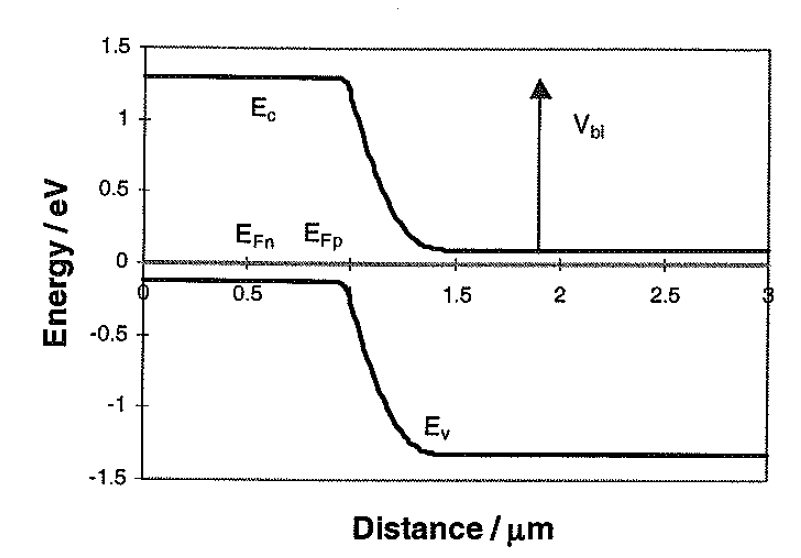 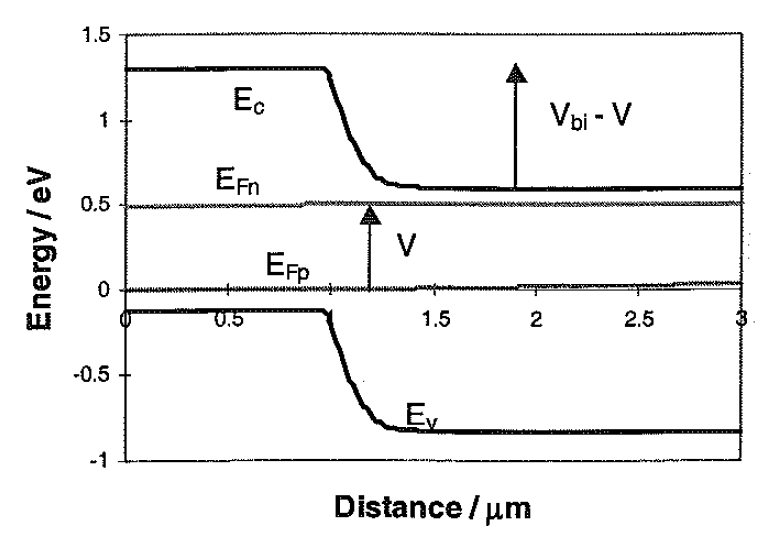 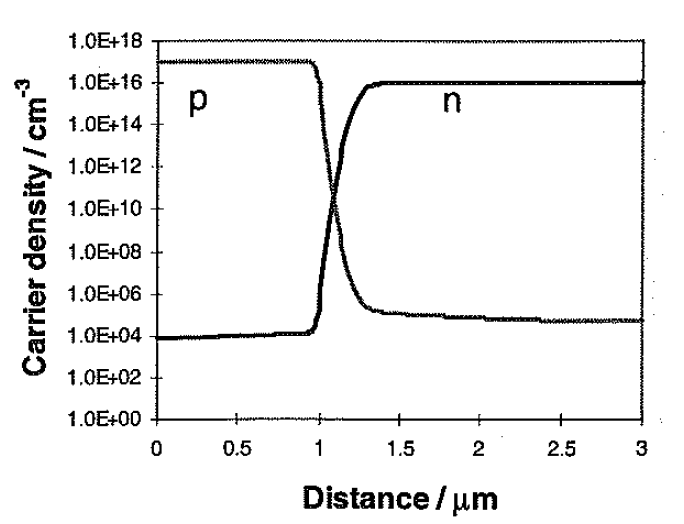 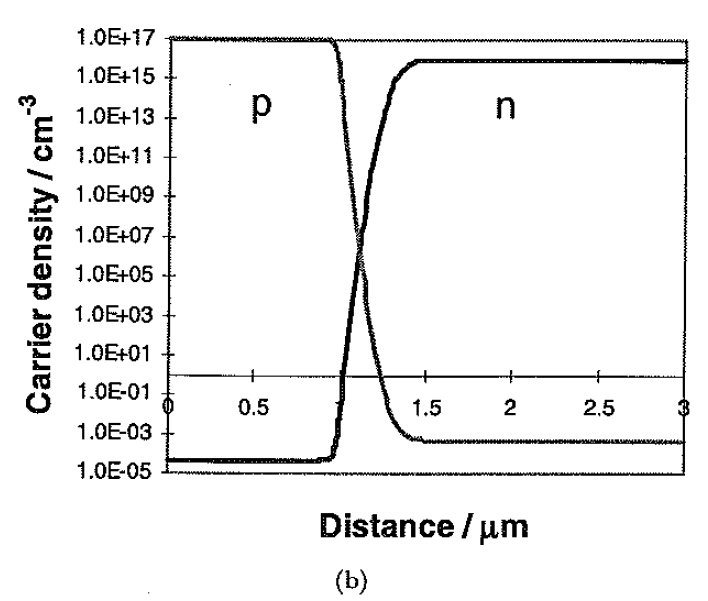 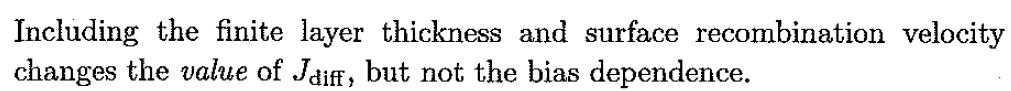 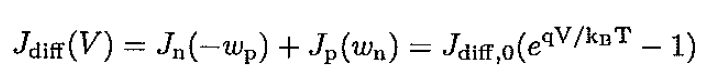 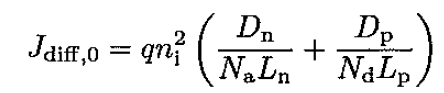 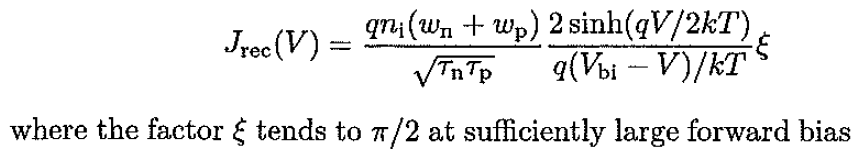 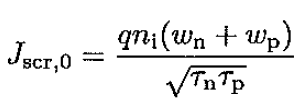 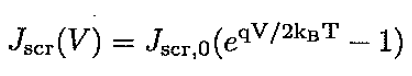 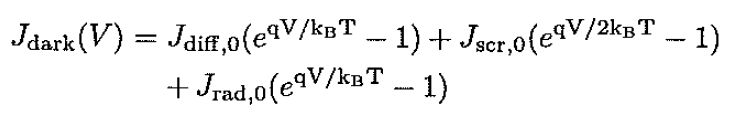 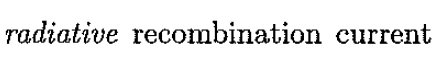 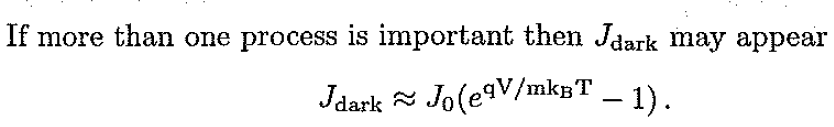 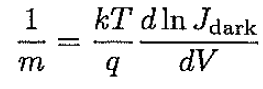 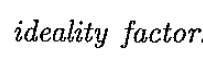 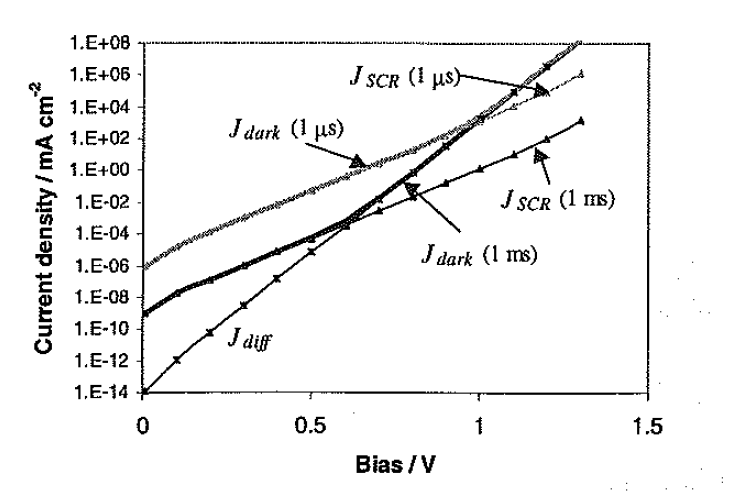 Under Illumination
Short circuit V=0
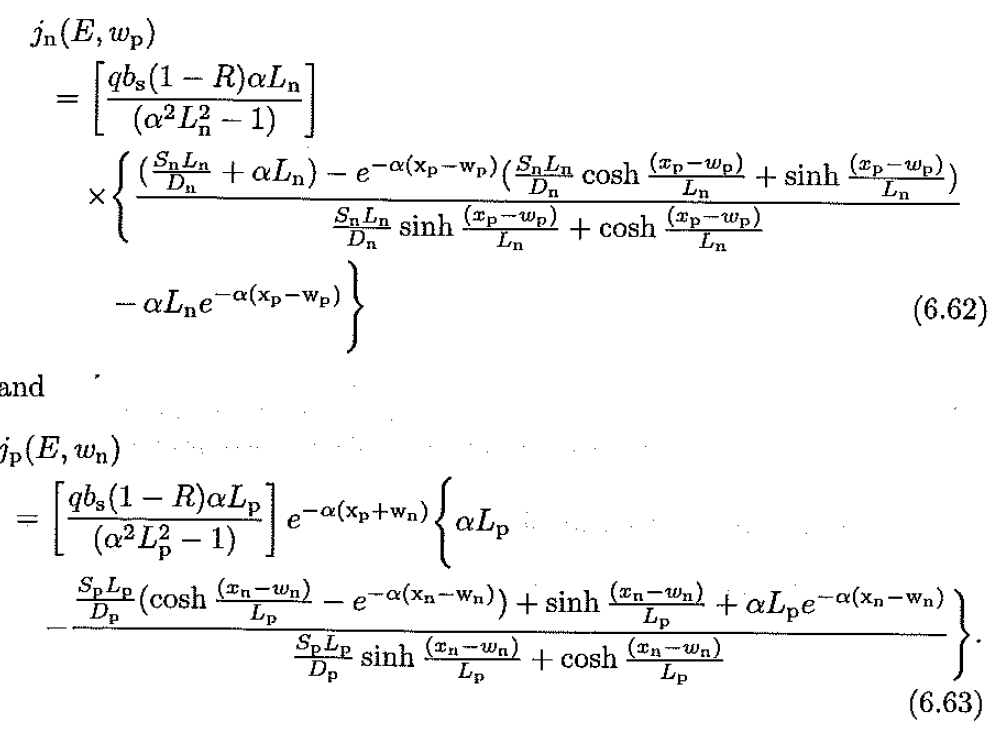 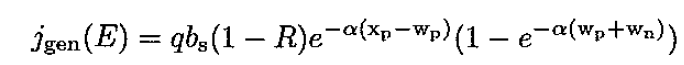 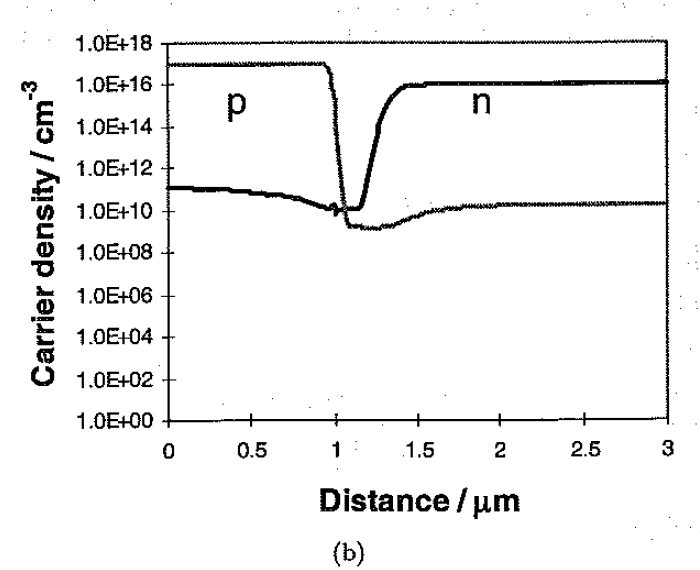 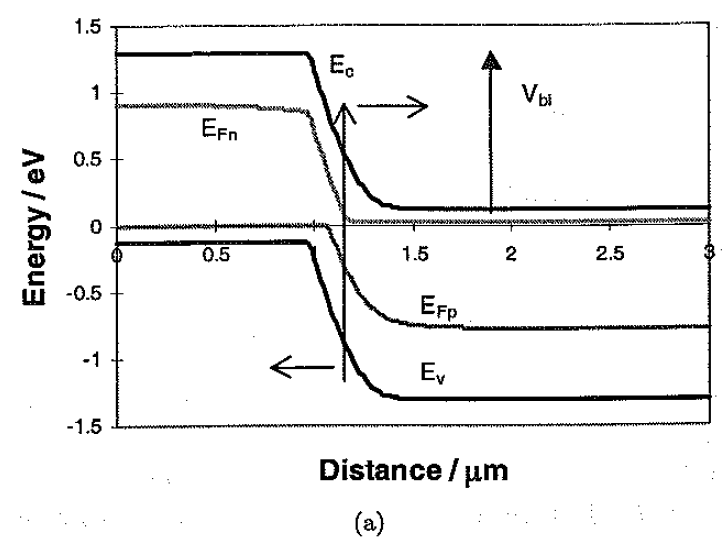 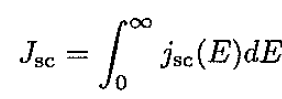 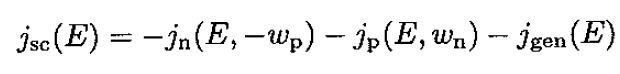 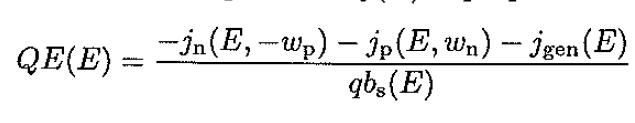 QE in special cases
Thick-neutral layers are much thicker than diffusion length
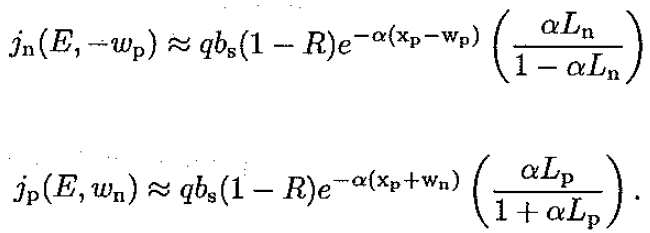 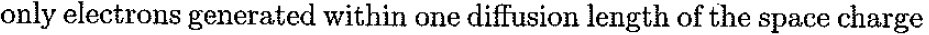 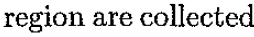 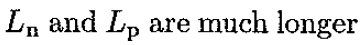 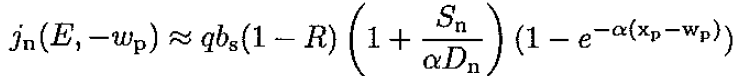 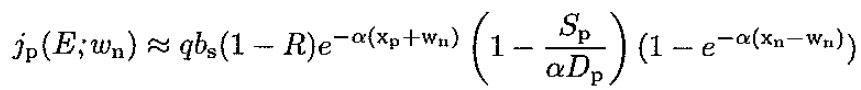 If Sn=Sp=0  q times the flux of photons absorbed that layer
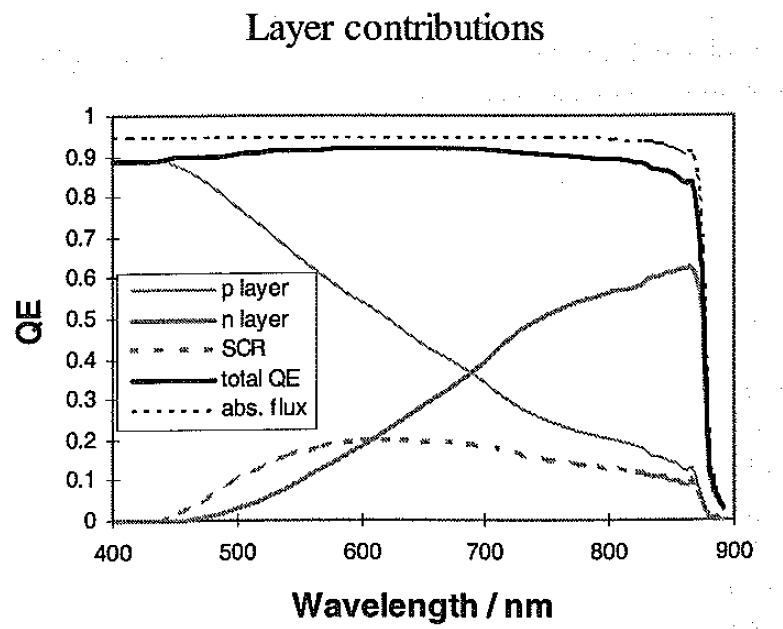 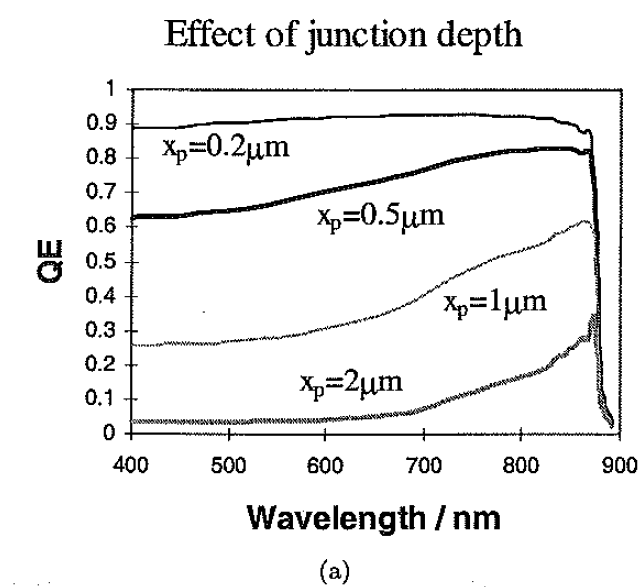 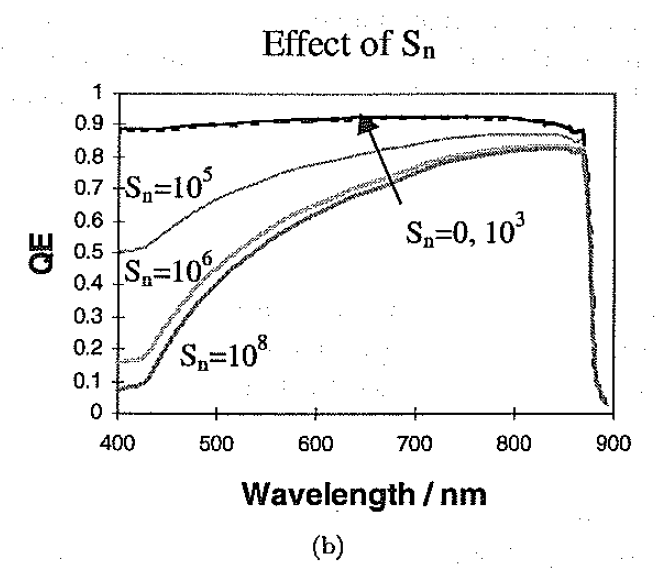 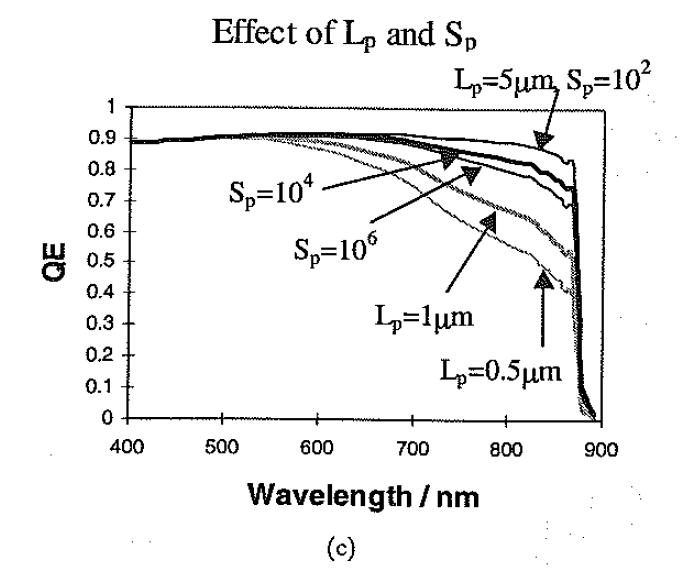 P-n junction as a photovoltaic cell
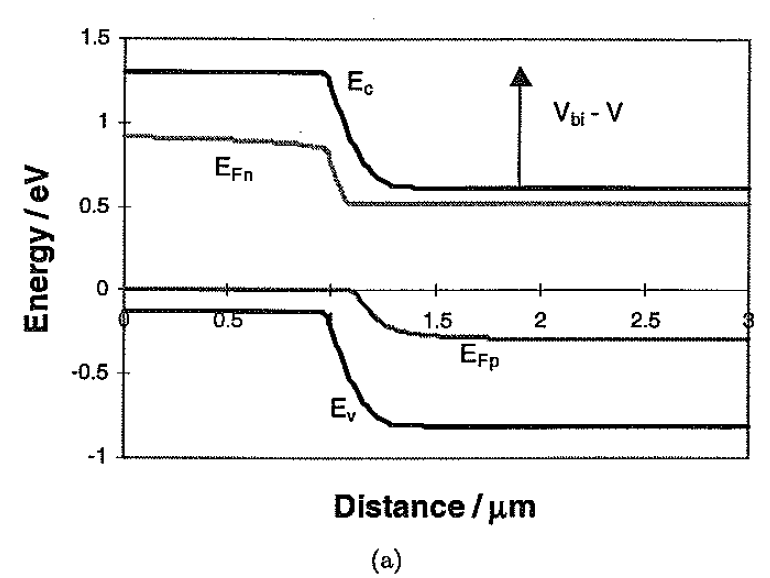 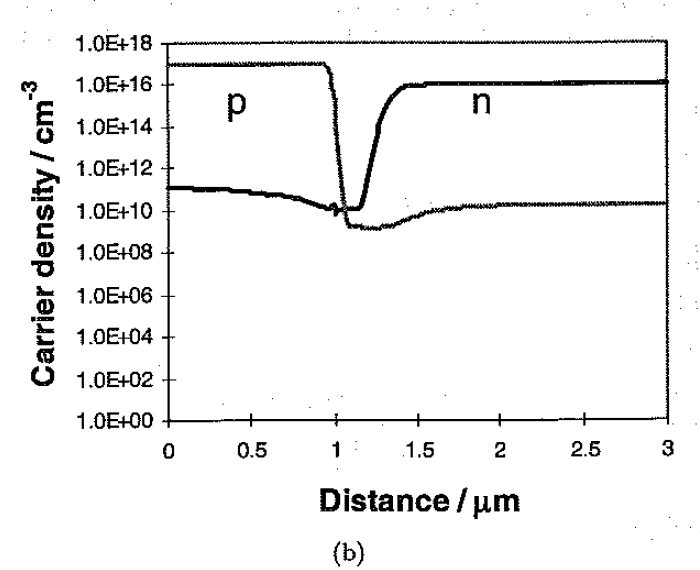 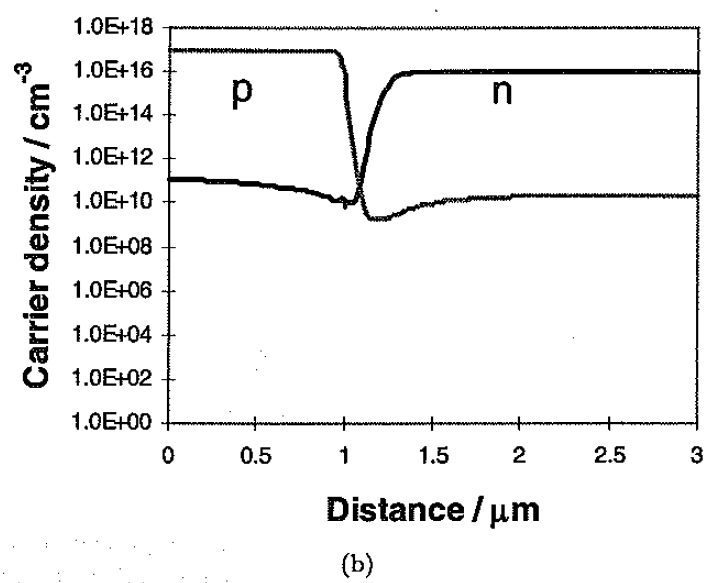 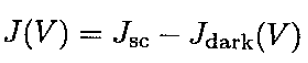 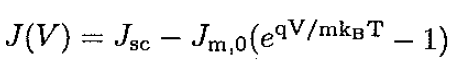 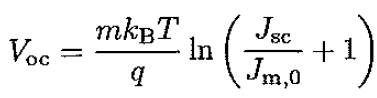 Effects on p-n junction Characteristics
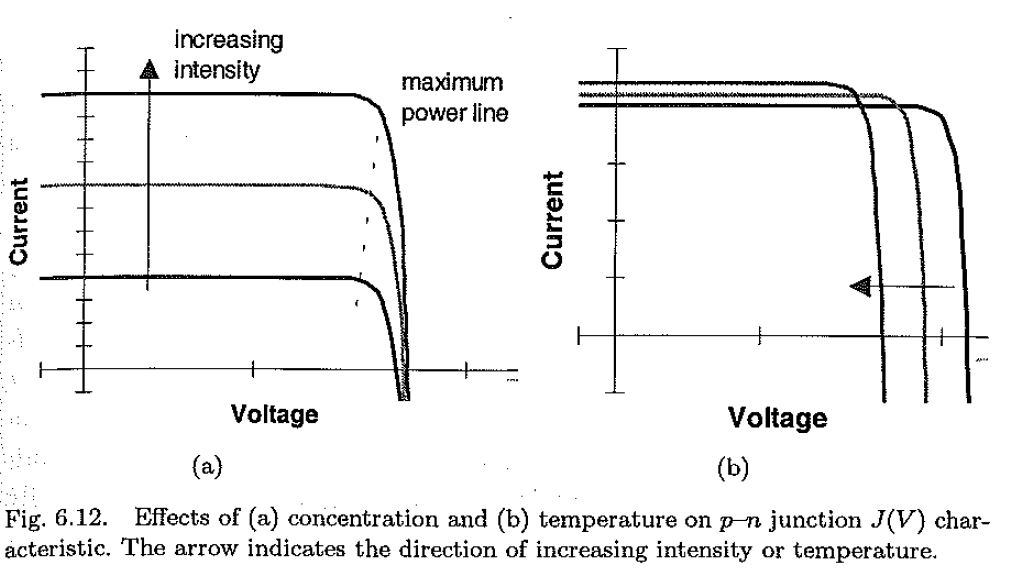